Thursday 19th November 2020

English
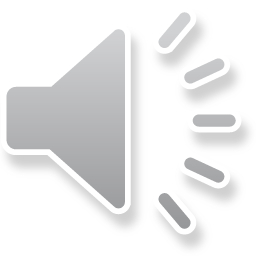 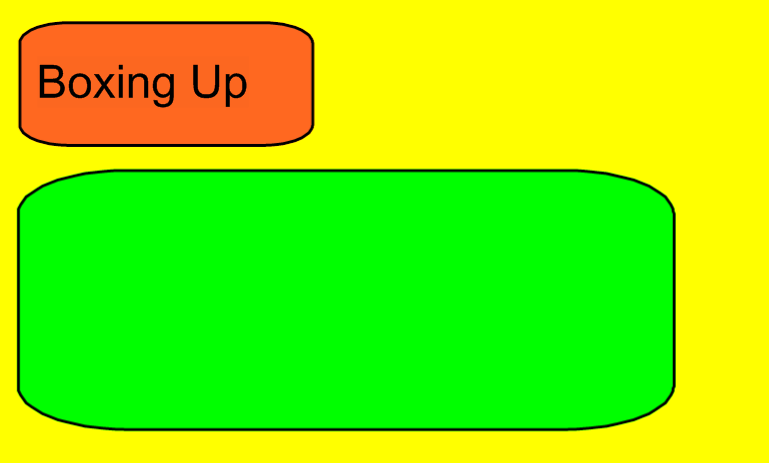 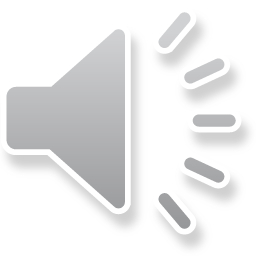 1.
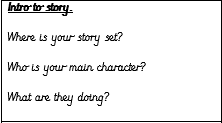 4.
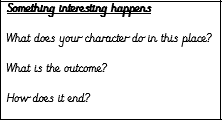 2.
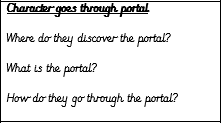 5.
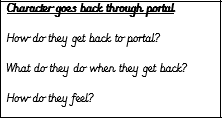 3.
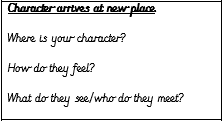 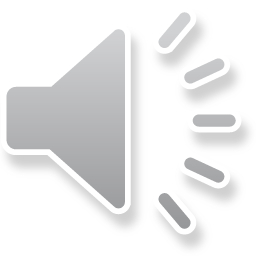 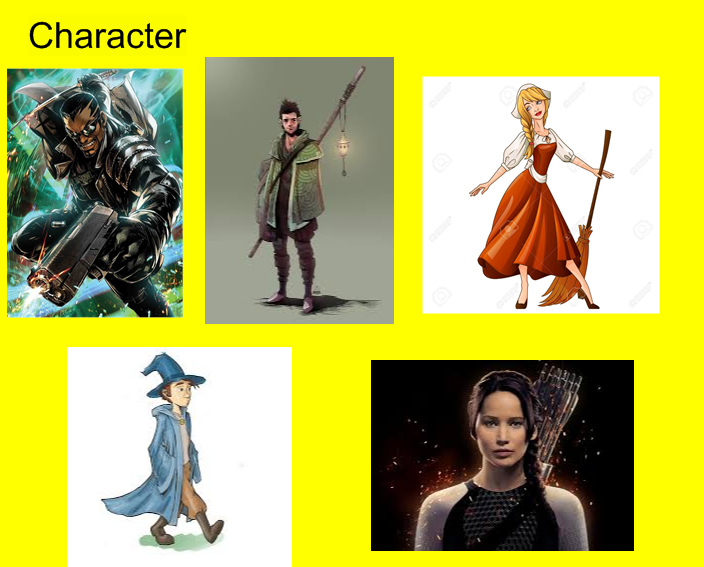 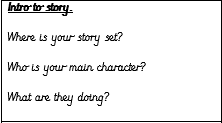 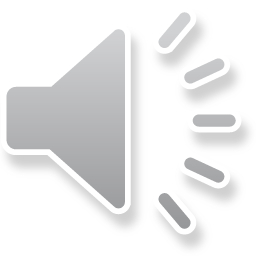 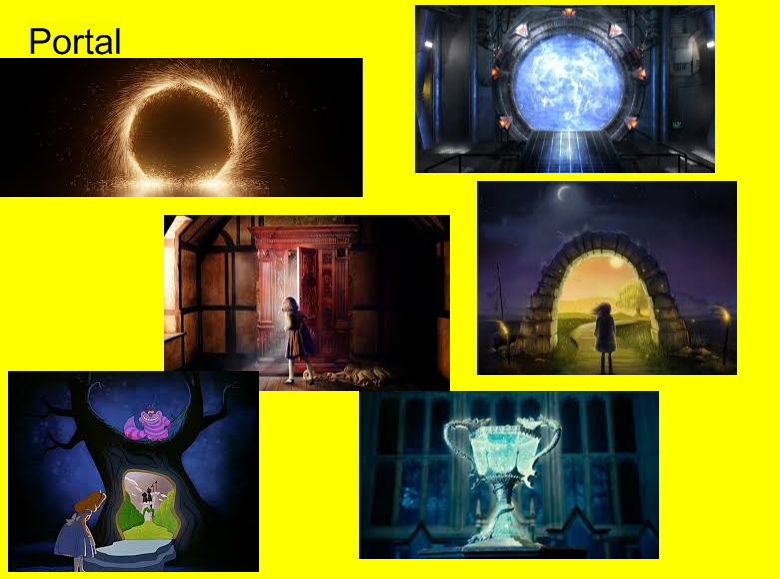 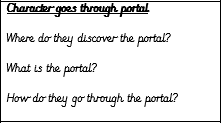 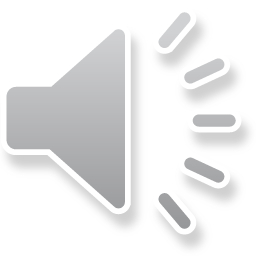 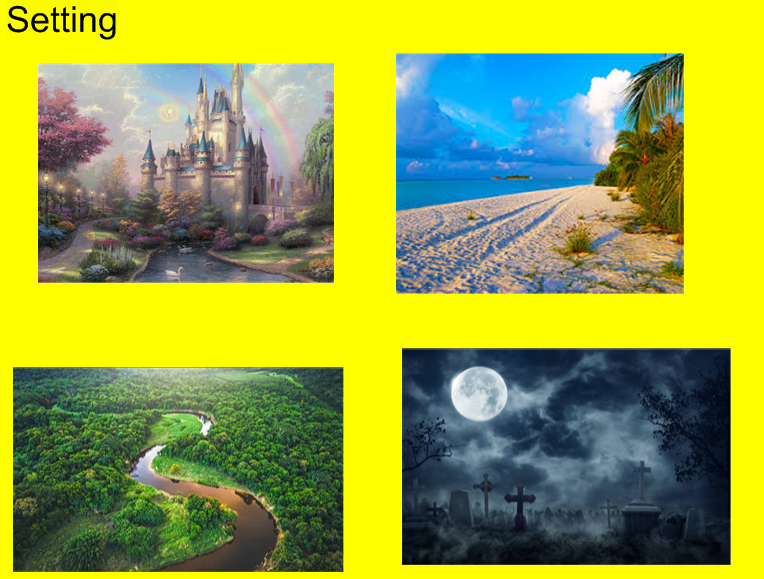 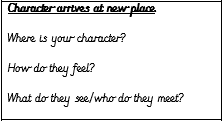 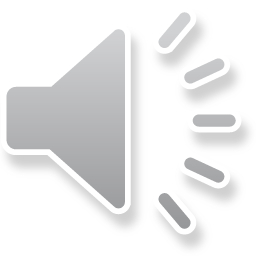 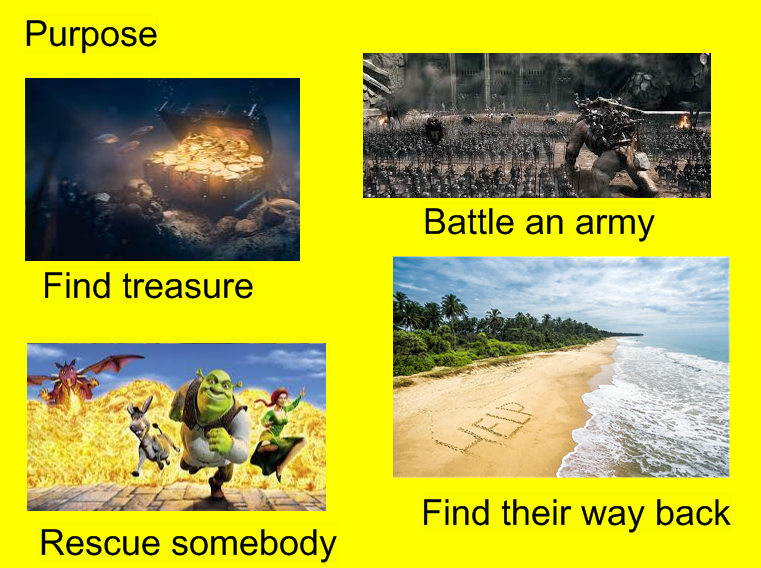 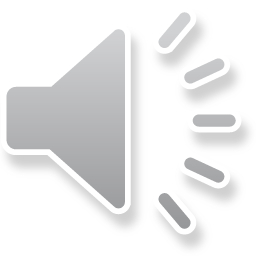 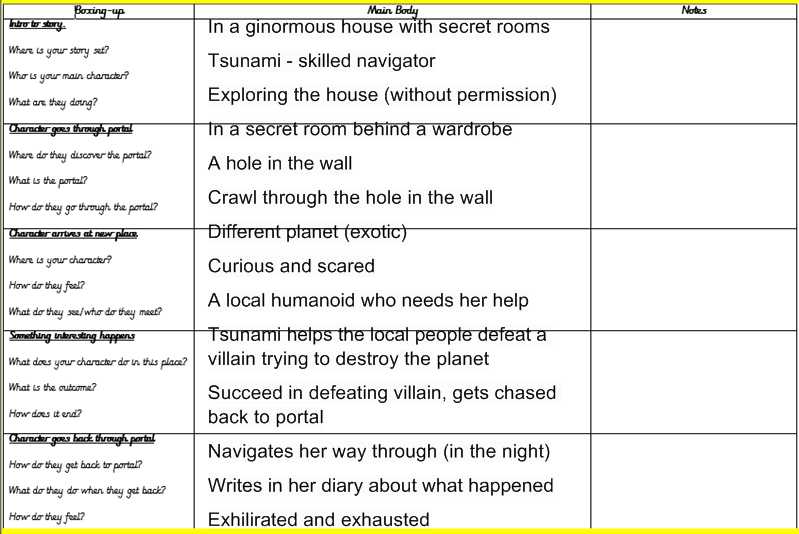 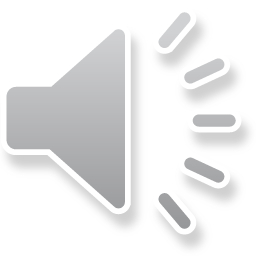